Fonds Lucien Carlier (1593)
Les femmes et les enfants d'abord (256653)
May 4 2009 at 9:05:34
Exposition internationale de l'eau (Liège 1939) (265376)
June 17 2009 at 2:06:54
Collection gadgets et objets (265890)
June 18 2009 at 4:06:44
Collection photos (265894)
June 18 2009 at 4:06:46
Collection électorale (266699)
June 24 2009 at 4:06:16
Fonds Georges Truffaut (269465)
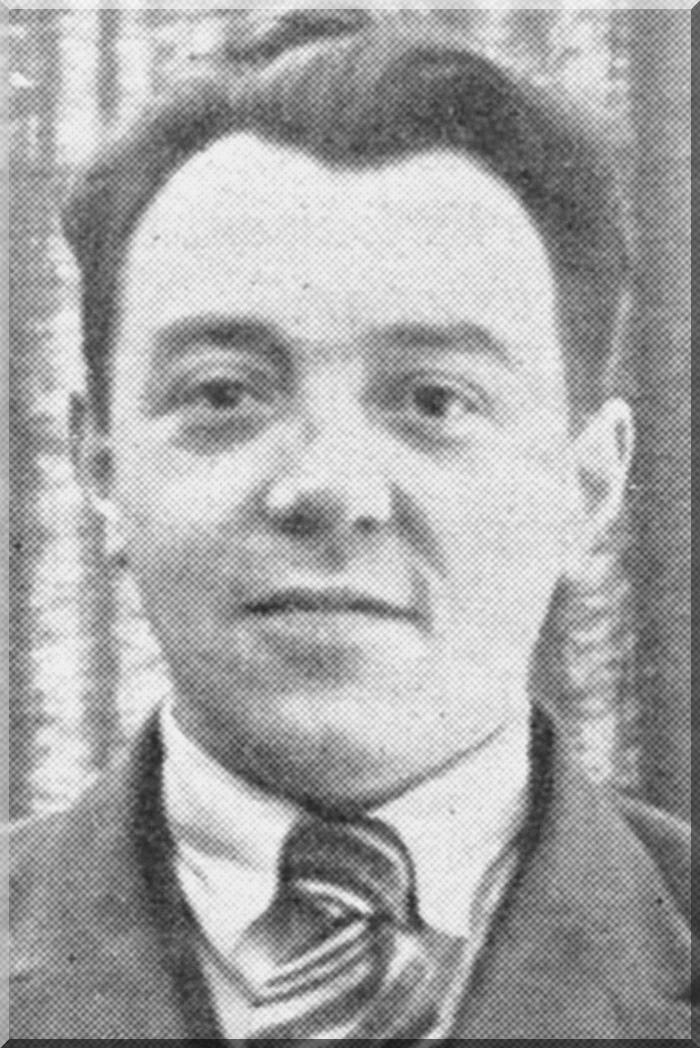 July 6 2009 at 3:07:01
Histoire de la Wallonie : de la préhistoire au XXIe siècle (270913)
July 9 2009 at 11:07:40
Matin brun [nouvelle] (271048)
July 9 2009 at 2:07:43
Nomades (271228)
July 10 2009 at 9:07:53
Tolérance : des mots pour le dire : 31 personnalités s'expriment (271375)
July 10 2009 at 11:07:52
Rapport sur l'Etat de l'environnement wallon : tableau de bord de l'environnement wallon (271409)
July 10 2009 at 11:07:26
Collection Documents audiovisuels (340606)
March 17 2010 at 11:03:29
Choisir la Wallonie (396292)
September 2 2010 at 10:09:08
L'état de la Belgique : 1989-2004 : quinze années à la charnière du siècle (396416)
September 2 2010 at 2:09:09
Fonds Robert Carabin (404429)
October 15 2010 at 11:10:50
Histoire des étrangers et de l'immigration : en Belgique de la préhistoire à nos jours (404695)
October 18 2010 at 12:10:05
Fonds Paul Bolland (415264)
December 2 2010 at 3:12:20
Collection périodiques (449145)
January 10 2011 at 11:01:49
Correspondance « Le Monde du travail » concernant la libre pensée (1303467)
January 18 2012 at 9:01:26
Comité d'aide aux ex-prisonniers soviétiques (1303497)
January 18 2012 at 9:01:43
Fonds de solidarité Truffaut-Delbrouck (1303499)
January 18 2012 at 9:01:34
Rapport annuel : 2003 (2042926)
November 19 2012 at 11:11:24
Paul Bolland : un homme... une vie (2054105)
November 22 2012 at 3:11:26
Libérer la culture (2063407)
November 27 2012 at 3:11:33
Memorandum sur le Kosovo et la Metochie de l'assemblée des évêques de l'Eglise orthodoxe serbe (2111825)
December 14 2012 at 2:12:11
La finance contre les peuples : la bourse ou la vie (2481890)
May 7 2013 at 3:05:57
Fonds Léon Merlot  (2531726)
May 30 2013 at 4:05:12
DVD (2773765)
October 9 2013 at 6:10:27
Quel avenir pour les intercommunales wallonnes ? : actes (2941905)
January 13 2014 at 10:01:40
Repères biographiques et portraits (3323425)
July 1 2014 at 11:07:37
Essor et développement de Liège et sa région (3323426)
July 1 2014 at 11:07:04
Portraits et hommages (3327105)
July 2 2014 at 11:07:24
Monument Tchantchès (3328046)
July 2 2014 at 2:07:02
Port autonome et Canal Albert (3349874)
July 10 2014 at 4:07:41
Fonds Jean-Claude Peeters (3562446)
November 19 2014 at 11:11:54
Histoire illustrée de la guerre de 1914 (3580730)
December 9 2014 at 2:12:22
Dossiers documentaires (3666586)
February 12 2015 at 4:02:18
Drapeaux "Prolétaire Hutois" (3752686)
March 26 2015 at 12:03:03
Drapeaux "Mutuelle les Prolétaires Hutois" (3752705)
March 26 2015 at 12:03:43
Revue de presse du 5-7/ 04/1997 (3753626)
March 26 2015 at 3:03:52
Les activités de la Cour de justice et du tribunal de première instance des communautés Européennes : semaine du 7 au 18 avril 1997 n° 11/97 (3753707)
March 26 2015 at 3:03:09
Dossier de la visite du président du PS à Huy-Waremme du 17 mai 2002 (3753794)
March 26 2015 at 3:03
Agenda 2000 - Volume I : communication : pour une Union plus forte et plus large : II. Cohésion économique et sociale/ European Union. Régional Policy and cohesion (3753892)
March 26 2015 at 3:03:04
Déclaration consignant les dépenses électorales engagées par les candidats en prévision des élections pour les Chambres législatives fédérales, le Parlement européen ou les conseils de Région et de Communauté (3754466)
March 26 2015 at 4:03:52
Fonds France Truffaut (ARC-P TRU-F)
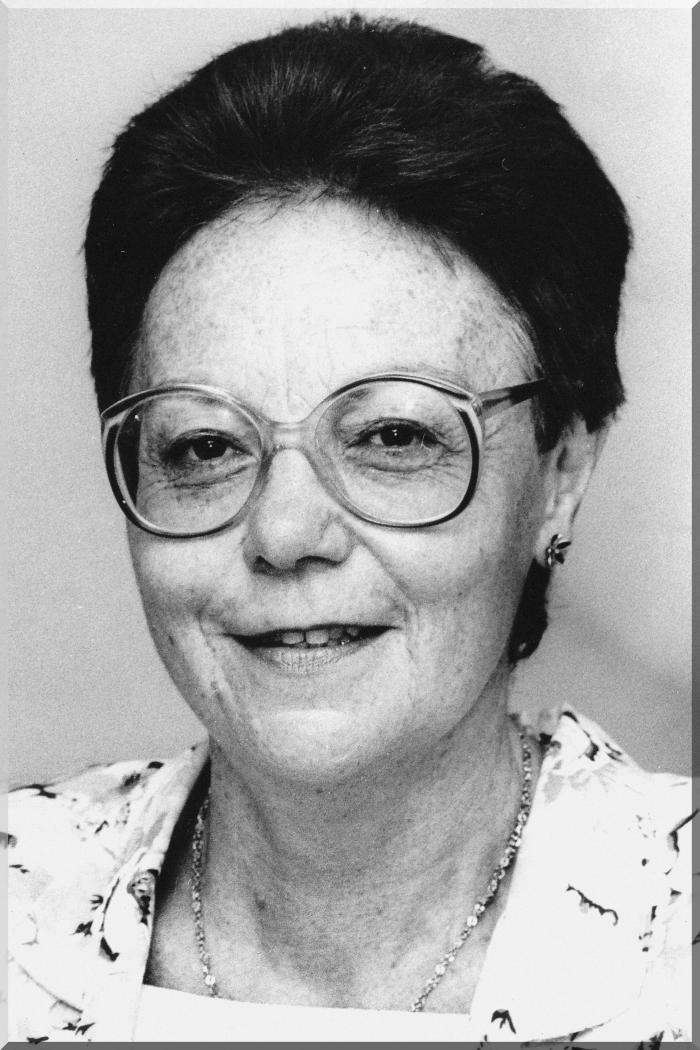 July 6 2009 at 3:07:01